Вступ до дисципліни “Соціальна інклюзія”
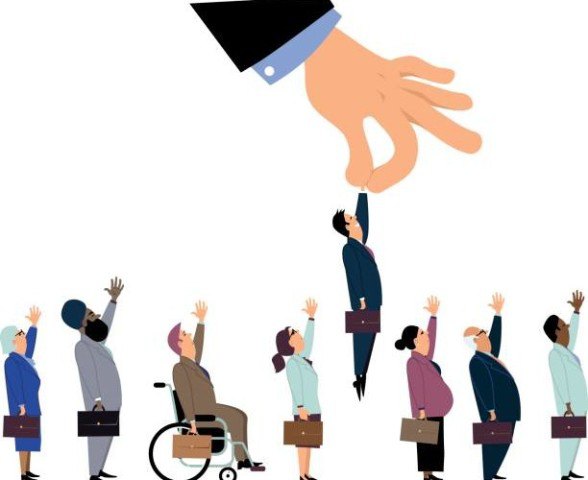 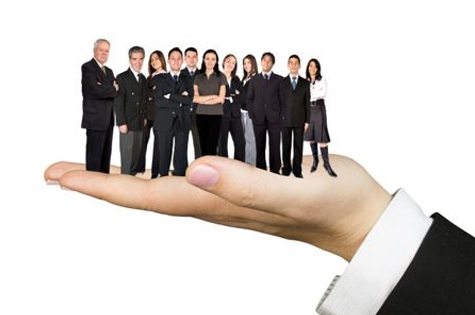 Викладач ЗНУ факультету СПП кандидат педагогічних наук, доцент кафедри соціальної педагогіки та спеціальної освіти
Гладиш
Марія 
Олександрівна
Мета курсу «Соціальна інклюзія» полягає у: сформувати у студентів систему цінностей інклюзивної суспільства,дати студентам знання про причини ексклюзії та її запобігання, ознайомити з літературою з питань теорії та практики соціальної інклюзії.
Основні завдання дисципліни: - сформувати загальні компетентності: світоглядну, громадянську, комунікативну, міжособистісну взаємодію, інформаційно-комунікаційну;- забезпечити набуття практичних навичок при формуванні фахової компетентності у сфері інклюзивної освіти
Предметом дисципліни є аналіз теоретичних положень й практики соціальної інклюзії, нормативно-правове забезпечення процесу соціальної інклюзії в суспільстві.
Згідно з вимогами освітньо-професійної програми студенти повинні знати:
– становлення та розвиток соціальної інклюзії в історії українського суспільства; 
– нормативно-правова база для забезпечення умов соціальної інклюзії;
– основні принципи соціальної інклюзії; 
 – шляхи подолання соціальної ексклюзії в сучасному суспільстві;
Згідно з вимогами освітньо-професійної програми студенти повинні вміти:
– інтегрувати теоретичні знання та практичний досвід;
– реалізовувати систему цінностей інклюзивної суспільства на практиці;
– користуватися етичними принципами обраної професії;
– створювати атмосферу взаємної довіри, поваги, допомоги, співробітництвата співтворчості;
– попереджати соціальну ексклюзію та знаходити ефективні шляхи її подолання;
Розподіл балівПрактичні заняття (денна форма):- по 2 бали (за кожну лекцію), 20 годин=10 пар, 2*10= 20 балівМодульний контроль:  тести, питання (модуль 1 і 2) – 20 балівРобота в Мудлі (тести) - 20 балівРазом – 60 балів (максимально)Залік:тест – 20 балівіндивідуальне завдання (написання тезисів/рішення практичних ситуацій) – 20 балівРазом – 40 балів (максимально) Усього – 100 балів
Зарахування балів
Політика курсу
Письмові роботи. Стислий конспект лекцій. Тести. Письмові відповіді на питання.

Усні завдання. Усні відповіді на теоретичні питання, дискусії з приводу практичних ситуацій, доповіді.

Академічна доброчесність. Очікується, що роботи студентів будуть їх оригінальними дослідженнями чи міркуваннями. Відсутність посилань на використані джерела, фабрикування джерел списування, втручання в роботу інших студентів становлять, але не обмежують приклади можливої академічної недоброчесності. Виявлення ознак академічної недоброчесності в письмовій роботі студента є підставою для її незарахування викладачем, незалежно від масштабів плагіату чи обману.

Відвідання занять. Очікується, що всі студенти відвідають усі лекційні та практичні заняття курсу. Студенти мають інформувати викладача про неможливість відвідати заняття. У будь-якому випадку студенти зобов’язані дотримуватися термінів виконання усіх видів робіт, передбачених курсом.
Які у вас є питання?